Společná zemědělská politika EU – právní základ, cíle, principy.
Mgr. Petr Vaculík
Společná zemědělská politika (CAP)
Společná zemědělská politika (dále v textu jen SZP; známá též pod zkratkou CAP – Common Agricultural Policy) je nejstarší politikou Evropských společenství. Římská smlouva z roku 1957 stanovila pro zemědělství několik základních cílů, které byly potvrzeny i Lisabonskou smlouvou.
Hlava III (čl. 38 - 44) Smlouvy o fungování EU
Sdílená pravomoc EU a členských států
Vnitřní trh se zemědělskými produkty
Cíle (rovnocenné, ale protikladné)
zvýšení produktivity zemědělství pomocí technic­kého rozvoje a optimálního využití výrobních faktorů, zejména pracovní síly,
zajištění spravedlivé životní úrovně zemědělského obyvatelstva zejména zvyšováním individuálních výdělků zemědělců,
stabilizace trhů,
pravidelné zásobování zemědělskými výrobky,
zajištění přiměřené ceny pro spotřebitele.
Faktory a jejich úskalí
Politicko-ekonomické
Přebytky produkce a tržní nerovnováha
Socio-politické
Ochrana domácí výroby, lobbystické skupiny 
Socio-ekonomické 
Pokles počtu zemědělců a vylidňování venkova
Zvýšení cen zemědělských produktů pro spotřebitele
Zemědělské produkty
Produkty rostlinné a živočišné výroby a rybolovu, jakož i výrobky po prvotním zpracování, které mají s těmito produkty přímou souvislost
Case 185/73
The concept of 'products of first-stage processing directly related' to basic products must, accordingly, be interpreted as implying a clear economic interdependence between basic products and products resulting from a productive process, irrespective of the number of operations involved therein.
Processed products which have undergone a productive process, the cost of which is such that the price of the basic agricultural raw materials becomes a completely marginal cost, are therefore excluded.
Produkty zařazené
Příloha I SFEU
Produkty nezařazené
Med, ethylalkohol, brambory, dřevo, vlna
Reformy CAP
Východiska
Nízká úroveň samozásobení
Množství malých rodinných farem
Nerozvinutá dopravní infrastruktura
Absence záchranné sociální sítě 
Ekonomická nemožnost přímé finanční podpory
Hlavní nástroj
Společné cenové systémy a finanční režim
Důsledky
Růst přebytků, zahlcení intervenčních skladů, rostoucí finanční náklady
Intenzifikace zemědělství, nekonkurenceschopnost, nízká výkonnost
Nespravedlivá a nerovnoměrná distribuce finanční podpory mezi zemědělce a členské státy
Reformy CAP
60. – 80. léta 20. století
Krize nadvýroby „hory másla, jezera vína“
Dumping na světových trzích, pokles světových cen, mezinárodní tlak
Mansholtův plán (1968)
Návrh podpory vzdání se zemědělské výroby, snížení cenové hladiny
Nakonec díky odporu několika států v čele s Německem byl neúspěšný
Reformy 80. let
Produkční kvóty a limity cenového systému
Delorsův balíček 1988 – snížení nákladů  o 5%
MacSharryho reforma (1992)
Snižování intervenčních cen, uvádění půdy do klidu a využívání zemědělské půdy pro jiné účely
Kompenzační platby
Od plošně vyplácených podpor k přímým platbám
Reforma zásadně ovlivnila dva sektory – pěstování obilnin a produkci hovězího masa.
Reformy CAP
Agenda 2000
Od strukturální k regionální politice
Od podpory produkčního k podpoře multifunkčního modelu zemědělství
Hlavními prvky reformy :
Snižování intervenčních cen u významných komodit (o 15 % u obilí, 20 % u hovězího masa a od roku 2005 u mléka o 15 %)
Kompenzace vyššími přímými platbami
Podpora tržního chování zemědělců, 
Bezpečnost potravin a Animal welfare
Agroenvironmentální otázky a problematika venkov.
Reformy CAP
Mid-term Review 2003 (Fischlerova reforma)
Decoupling = oddělení plateb od produkce
Jednotná platba na farmu (SPS)
SAPS (pro nové členské státy)
Cross compliance
Závislost výplaty plateb na plnění environmentálních požadavků
Modulace
Zvyšování objemu finančních prostředků na rozvoj venkova
Snižování přímých plateb velkým farmám
Degresivita 
Roční stropy a lineární snižování přímých plateb
Set aside opatření
Ukládání půdy do klidu
Rozvoj venkova - podpora těchto oblastí: kvalita potravin, welfare, nové technologie pro zpracování potravin
Poradenský systém pro zemědělce (audity farem)
Rozdělení Evropského zemědělského orientačního a záručního fondu pro zemědělství (EAGGF) na Evropský zemědělský záruční fond (EAGRD - pro přímé platby) a na Evropský zemědělský fond pro rozvoj venkova (EAFRD)
Flexibilita
Finanční disciplína (degresivita) – degresivita měla být uplatňována u farem s platbami nad 5 000 EUR. Farmy s platbami do 5 000 EUR byly z tohoto opatření vyjmuty.
Jednotná společná organizace zemědělských trhů
Snížení intervenčních cen, příp. zrušení intervenčních nákupů
Reformy CAP
Health Check 2008
Úprava stávajících mechanismů
Zvýšení povinné modulace
Vazba na výzvy
Pokračování v decoupling
Změny v systému mléčných kvót
Zrušení povinného vyjímání části půdy z produkce (set-aside opatření)
Zrušení hektarové podpory pěstování energetických plodin
Nové výzvy
Řízení rizik
Změny klimatu
Biopaliva
Voda
Biologická rozmanitost
Reformy CAP
CAP 2014 – 2020
Nové problémy, výzvy a cíle
Hospodářské 
Dostatek kvalitních potravin
Stabilní ceny
Environmentální 
Udržitelné hospodaření s přírodními zdroji
Adaptace na změny klimatu
Územní/pozemkové 
Rozvoj venkova
Vyvážený rozvoj území
Konkurenceschopnost, udržitelnost a efektivita
Nová legislativa
Jaké jsou v současnosti problémy v zemědělství
Hospodářské problémy
Dostatek  potravin
Stabilita cen
Hospodářská krize
Problémy v oblasti životního prostředí
Emise skleníkových plynů
Degradace půdy
Kvalita vody/ovzduší
Přírodní stanoviště a biodiverzita
Územní problematika
Vitalita venkovských oblastí
Rozmanitost v zemědělství EU
Hospodářské
V oblasti životního prostředí
Územní
10
… a jak je SZP bude řešit?
Sdělení Komise – „Budoucnost SZP do roku 2020“
Právní návrhy
Problémy
Politické cíle
Cíle reformy
Evropa 2020
Životaschopná produkce potravin
Hospodářské
Posílení konkurenceschopnosti
Udržitelné hospodaření s přírodními zdroji a potlačení změn klimatu
V oblasti životního prostředí
Vyšší udržitelnost
Územní
Větší efektivita
Vyvážený územní rozvoj
Zjednodušení
Jak bude SZP financována?
Návrhy Komise na rozpočet EU pro období 2014–2020 udržují výdaje SZP v nominální hodnotě na úrovni roku 2013
Současné ceny, mld. EUR
Zdroj: Sdělení Komise „ Rozpočet – Evropa 2020 “ – KOM(2011) 500 v konečném znění, část II.
12
70
EU-10
EU-12
EU-15
EU-25
EU-27
60
50
40
v mld. € - současné ceny
30
20
10
0
1993
1994
1995
1996
1997
1998
1999
2000
2001
2002
2003
2004
2005
2006
2007
2008
2009
2017
2018
2019
2020
1980
1981
1982
1983
1984
1985
1986
1987
1988
1989
1990
1991
1992
2010
2011
2012
2013
2014
2015
2016
Exportní subvence
Ostatní tržní opatření
Platby spojené s produkcí
Platby oddělené od produkce
Výdaje spojené s trhem
Přímé platby
Rozvoj venkova
Výdaje SZP 1980-2020 (současné ceny)
Evropský model zemědělství
Multifunkční zemědělství, konkurenceschopné, šetrné k životnímu prostředí
Komoditní i nekomoditní výstupy
Zemědělství založené na malém a středním podnikání rodinného typu
Provázání s rozvojem venkova
Produkce kvalitních bezpečných potravin
„Český model zemědělství“
Vysoká koncentrace výrobních zdrojů
Rozpor mezi vlastnictvím a užíváním půdy
Polarizace ve výkonnosti podniků, nízká přidaná hodnota
Struktura využití půdy a alokace výroby neodpovídá přírodním a klimatickým podmínkám
Vysoký podíl orné půdy
Závislost na dotacích, nevhodné cílení
Neudržitelné hospodaření s přírodními zdroji
Principy CAP
Jednotný vnitřní trh se zemědělskými produkty
Volný pohyb zboží
Společné ceny 
Cílová (referenční) cena
Intervenční (minimální) cena
Preference komunitárních produktů (soulad s mezinárodními závazky)
Ochrana domácí výroby před  dovozem a výkyvy světových trhů 
Prahové ceny, cla a kvóty
Vývozní subvence
Finanční solidarita
Rovnoměrný podíl členských států na financování CAP
Evropský zemědělský záruční a orientační fond
Schéma CAP
II. Pilíř
I. Pilíř
Politika rozvoje venkova
Nařízení ES č. 1698/2005 o podpoře pro rozvoj venkova z Evropského zemědělského fondu pro rozvoj venkova 
Nařízení EU č. 1305/2013  o podpoře pro rozvoj venkova z Evropského zemědělského fondu pro rozvoj venkova
Nařízení EU č. 1310/2013 kterým se stanoví některá přechodná ustanovení o podpoře pro rozvoj venkova z Evropského zemědělského fondu pro rozvoj venkov
Společná organizace trhů se zemědělskými produkty
Nařízení ES č. 1234/2007 kterým se stanoví společná organizace zemědělských trhů a zvláštní ustanovení pro některé zemědělské produkty
Nařízení EU č. 1308/2013 kterým se stanoví společná organizace trhů se zemědělskými produkty 
Přímé platby 
Nařízení  ES č. 73/2009 kterým se stanoví společná pravidla pro režimy přímých podpor v rámci společné zemědělské politiky a kterým se zavádějí některé režimy podpor pro zemědělce
Nařízení EU č. 1307/2013 kterým se stanoví pravidla pro přímé platby zemědělcům v režimech podpory v rámci společné zemědělské politiky
Financování, řízení a sledování CAP
Nařízení EU č. 1306/2013 o financování, řízení a sledování společné zemědělské politiky
Financování, řízení a sledování společné zemědělské politiky
Fondy pro financování zemědělských výdajů
Evropský zemědělský záruční fond (EZZF)
Opatření pro regulaci nebo podporu zemědělských trhů
Přímé platby zemědělcům
Další výdaje
Rozpočtový strop a rozpočtová kázeň
Systém včasného varování a sledování 
Evropský zemědělský fond pro rozvoj venkova (EZFRV)
Platby pro programy rozvoje venkova 
Zákaz dvojího financování
Rozpočtové závazky
Platební agentury
Subjekty členských států pověřené řízení a kontrolou výdajů
Státní zemědělský intervenční fond
Akreditace 
Zemědělský poradenský systém 
Poskytování poradenství zemědělcům v oblasti podmínek obhospodařování půdy a řízení zemědělských podniků
Kontrolní systémy a sankce
Pravidla podmíněnosti
Zemědělský poradenský systém v ČR
Základní (orientační konzultace)
Zemědělské agentury Ministerstva zemědělství
Ústav zemědělské ekonomiky a informací
Nevládní neziskové organizace 
Krajská informační střediska pro zemědělství a rozvoj venkova
Odborné konzultace
Vědecké výzkumné ústavy, veřejné vysoké školy, odborná sdružení nevládních organizací
Individuální poradenství (v rámci Programu rozvoje venkova)
Registr poradců MZE
Poskytování informací prostřednictvím specializovaných webových portálů
Celostátní síť pro venkov
Portál Farmáře
Řízení
Národní rada poradenství a vzdělávání pro zemědělství a rozvoj venkova
Ústav zemědělské ekonomiky a informací (ÚZEI)
Kontrolní systémy
Minimalizace rizika finanční újmy
Zajištění je povinností členských států 
Harmonizace kontrol 
Pravidla pro ukládání správních sankcí 
Integrovaný administrativní a kontrolní systém 
Kontrola operací (obchodní dokumentace)
Kontrola označování původu, zeměpisných označení a chráněných tradičních výrazů
Kontrola podmíněnosti
Integrovaný administrativní a kontrolní systém
Prvky systému
Základní schéma fungování
Počítačová databáze
Systém identifikace zemědělských pozemků
Systém identifikace a evidence platebních nároků
Žádosti o podporu a žádosti o platbu
Integrovaný kontrolní systém
Jednotný systém identifikace příjemců podpory
Systém pro identifikaci a evidenci zvířat
Žádost

Administrativní kontrola způsobilosti
Identifikace žadatele
Identifikace ploch
Identifikace zvířat
Kontrola na místě

Rozhodnutí o (ne)poskytnutí podpory
Integrovaný administrativní a kontrolní systém v ČR
Zákon o zemědělství a zákon o SZIF
Registr subjektů, půdy a zvířat
Administrace a kontrola vybraných dotačních schémat CAP
LPIS
Společný zemědělský registr
neveřejná databáze
identifikační údaje o fyzických a právnických osobách vedených v evidencích, registrech a informačních systémech resortu ministerstva zemědělství
Registr příjemců dotací
Integrovaný registr zvířat
Informační systém SZIF
Státní zemědělských intervenční fond
Zákon č. 256/2000 Sb.
Právnická osoba
Vládní agentura
Odpovědnost vůči Ministerstvu zemědělství
Oprávnění
Platební agentura dle evropských předpisů
Pro I. a II. pilíř CAP
Dotace
Rozhodování o poskytnutí
Postavení orgánu veřejné správy
Specifické správní řízení 
Vývozní subvence
Intervenční nákup a prodej
Správa produkčních kvót
Kontrola 
Kontrolní řád
Zákon o zemědělství
Zákon o SZIF
Zákon o finanční kontrole
SZIF – administrace plateb
a) z Evropského zemědělského záručního fondu (EAGF)v rámci společných organizací trhu
v rámci intervenčních opatření
poskytování vývozních subvencí ve vazbě na vývozní licence
přímé platby (režim jednotné platby na plochu)
Dále provádí:
administraci vývozních a dovozních licencí
administraci záruk
administraci systému produkčních kvót
vybírání finančních dávek z výroby cukru
administrace prémiových práv (pro krávy bez tržní produkce mléka a bahnice)
administrace národní značky kvalitních potravin KLASA
b) z Evropského zemědělského fondu pro rozvoj venkova (EAFRD)
OSA I – Zlepšení konkurenceschopnosti zemědělství a lesnictví
1.1. Opatření zaměřená na restrukturalizaci a rozvoj fyzického kapitálu a podporu inovací
1.2. Opatření přechodná pro Českou republiku a ostatní nové členské státy EU
1.3. Opatření zaměřená na podporu vědomostí a zdokonalování lidského potenciálu
OSA II – Zlepšování životního prostředí a krajiny
2.1. Opatření zaměřená na udržitelné využívání zemědělské půdy
2.2. Opatření zaměřená na udržitelné využívání lesní půdy
OSA III – Kvalita života ve venkovských oblastech a diverzifikace hospodářství venkova
3.1. Opatření k diverzifikaci hospodářství venkova
3.2. Opatření ke zlepšení kvality života ve venkovských oblastech
3.3. Opatření týkající se vzdělávání a informování hospodářských subjektů, působících v oblastech, na něž se vztahuje osa III
OSA IV – Leader
4.1. Implementace místní rozvojové strategie
4.2. Realizace projektů spolupráce
Technická pomoc
Příprava, sledování, hodnocení, informování a kontrola v rámci programu
Zřízení a provoz celostátní sítě pro venkov
c) z Evropského rybářského fondu (EFF)podpora rybářství
7 As 173/2012 - 44
Pro finanční zabezpečení zvlášť stanovených úkolů a hospodaření s prostředky pro ně určenými se zřizují státní fondy jako právnické osoby. Každý státní fond se zřizuje zákonem [§ 28 odst. 1 zákona č. 218/2000 Sb., o rozpočtových pravidlech a o změně některých zákonů (rozpočtová pravidla), ve znění pozdějších předpisů]. Šestý odstavec citovaného ustanovení pak uvádí, že poskytování dotací a návratných finančních výpomocí ze státního fondu včetně způsobu jejich poskytnutí upraví zvláštní právní předpis. Na poskytování dotací ze státního fondu se tak nevztahuje § 14 rozpočtových pravidel; v projednávaném případě se tedy neuplatní výluka ze soudního přezkumu na rozhodnutí o poskytnutí dotace ze státního fondu dle § 14 odst. 5 rozpočtových pravidel.
LPIS – Veřejný registr půdy
Geografický informační systém
Vede Ministerstvo zemědělství dle z. o zemědělství
Evidence využití půdy dle uživatelských vztahů
K ověřování správnosti údajů uvedených v žádosti o dotace, ke kontrolám plnění podmínek poskytnutí dotace, pro evidenci ekologického zemědělství, pro evidenci ovocných sadů, pro evidenci pěstování geneticky modifikované odrůdy, pro uplatnění nároku na vrácení spotřební daně, pro evidenci pěstování máku setého a konopí a pro evidenci území určeného k řízeným rozlivům povodní
Členění
Evidence půdy
Evidence krajinných prvků
krajinný prvek, který představuje souvislou plochu, popřípadě jiný útvar, i zemědělsky neobhospodařované půdy, která plní mimoprodukční funkci zemědělství a která se nachází uvnitř půdního bloku, popřípadě dílu půdního bloku, nebo s ním nejméně na části hranice sousedí
Evidence objektů 
objekt příslušející k hospodářství chovatele představující jednotlivou stavbu, zařízení nebo místo v krajině, kde jsou držena evidovaná zvířata
Evidence půdy
Půdní blok = základní jednotka evidence
minimální výměra 0,1 ha
souvislá plocha zemědělsky obhospodařované půdy zřetelně v terénu oddělenou zejména lesním porostem, zpevněnou cestou, vodním útvarem povrchových vod nebo zemědělsky neobdělanou půdou
souvislá vodní plocha využívanou pro účely chovu ryb, vodních živočichů a pěstování rostlin ve vodním útvaru povrchových vod, pro účely provozování rybníkářství podle zvláštního právního předpisu, nebo
souvislá plocha zalesněné půdy, která byla v evidenci půdy vedena jako zemědělsky obhospodařovaná půda se zemědělskou kulturou
Dělení na díly půdního bloku
stanovené případy
souvislá plocha zemědělsky obhospodařované půdy nebo souvislá plocha zalesněné půdy, která byla v evidenci půdy vedena jako zemědělsky obhospodařovaná půda se zemědělskou kulturou 
minimální výměra 0,01 ha
Evidence půdy
Údaje
Identifikační číslo
Výměra
Uživatel
Druh zemědělské kultury
Zařazení do ochranného pásma vodního zdroje
Zařazení do zvláště chráněného území,
Existence závlahového systému,
Existence odvodňovacího systému,
Zařazení do katastrálního území,
Specifické vlastnosti 
Ochranné pásmo vodního zdroje, zvláště chráněné území, NATURA 2000, intenzivní ovocnářství
Zemědělské kulturydle z. o zemědělství
Orná půda – zemědělsky obhospodařovaná půda, na které se pěstují v pravidelném sledu, popřípadě pod skleníky, nebo pod pevným anebo přenosným krytem, zemědělské plodiny a která není travním porostem podle písmene;
Travní porost – zemědělsky obhospodařovaná půda, na které se nachází stálá pastvina, popřípadě souvislý porost s převahou travin určený ke krmným účelům nebo k technickému využití, který může být nevýše jednou za 5 let rozorán za účelem obnovy travního porostu;
Vinice - zemědělsky obhospodařovaná půda, která je souvisle osázena keři vinné révy a opatřena opěrným zařízením, které musí být nainstalováno nejpozději do 2 let od výsadby;
Chmelnice – zemědělsky obhospodařovaná půda, která je opatřena opěrným zařízením pro pěstování chmele a na které se pěstuje chmel;
Ovocný sad – zemědělsky obhospodařovaná půda, která je souvisle osázena ovocnými stromy, případně ovocnými keři;
Zemědělské kulturydle z. o zemědělství
Školka - zemědělsky obhospodařovaná půda, na které se pěstují školkařské výpěstky ovocných a okrasných druhů, révy vinné včetně podnožového rozmnožovacího materiálu, sadba chmele a lesních dřevin, s výjimkou školek lesních dřevin založených v lese pro vlastní potřebu k obnově lesa“.
Zelinářská zahrada - “zemědělsky obhospodařovaná půda, na které se pěstuje ovoce, zelenina, obiloviny, okopaniny a okrasné, léčivé, kořeninové a aromatické rostliny pro potřebu uživatele zelinářské zahrady a jeho osob blízkých
Zalesněná půda – lesnicky obhospodařovaná půda, na které se pěstují dřeviny určené k plnění funkcí lesa a která byla v evidenci půdy před jejím zalesněním vedena jako zemědělsky obhospodařovaná půda e zemědělskou kulturou podle písmen a) až g) nebo k)“
Rybník - vodní dílo k chovu ryb, vodních živočichů a pěstování vodních rostlin, určené k provozování rybníkářství podle zvláštního právního předpisu;
Porost rychle rostoucích dřevin – obhospodařovaná půda, která je souvisle osázena rychle rostoucími dřevinami určenými k produkci biomasy pro energetické využití nebo k produkci řízků jako reprodukčního porostu pro vegetativní množení rychle rostoucích dřevin.“ 
Jiná kultura - „zemědělsky obhospodařovaná půda s kulturou neuvedenou v písmenech a) až j)“ § 3i zákona
Zařazení do evidence půdy
Ohlášení uživatele půdního bloku
Základní náležitosti (trvalý pobyt, zemědělský podnikatel)
Zakreslení hranice půdního bloku v ortofotomapě
Řízení o (ne)zařazení do evidence
Vyhodnocení ohlášených údajů
Právní důvod užívání zemědělské půdy
Pochybnosti o skutečném průběhu hranic
Odstranění uživatelem
Místní šetření v terénu
Potvrzení o zařazení do evidence 
Nebo rozhodnutí  o nezařazení do evidence využití půdy
Změny v údajích (aktualizace)
Nejedná se o správní řízení	
Ohlašovací povinnost ve lhůtě 15 dnů
Z moci úřední
11 Ca 143/2008 – 35 NSS
I. Rozhodnutím o nezařazení do evidence využití zemědělské půdy podle uživatelských vztahů (§ 3a a násl. zákona č. 252/1997 Sb., o zemědělství) je zasahováno do veřejných subjektivních práv žadatele, neboť takové rozhodnutí předurčuje výsledek rozhodování o poskytnutí dotace. Proto takové rozhodnutí podléhá přezkumu soudem ve správním soudnictví.
II. Aktualizace evidence půdy podle § 3g zákona č. 252/1997 Sb., o zemědělství, má místo tehdy, pokud je uváděn stav evidence a zapsaných uživatelů do souladu s realitou. Tomu odpovídají důvody, pro které je třeba aktualizaci provádět, obsažené v § 3g odst. 1 tohoto zákona.
III. Právní úprava svěřuje rozhodnutí o tom, kterému z žadatelů svědčí právní titul k užívání z hlediska zapsání do evidence využití půdy, Ministerstvu zemědělství. Námitka, že jinému žadateli titul k užívání nesvědčí z důvodu neplatnosti jeho nájemní smlouvy k pozemku, nesměřuje proti tomu, zda správní orgán posoudil, komu svědčí užívací titul, ale je otázkou občanskoprávního sporu mezi žadateli.
Další integrovaná evidence
Registr vinic
Dle zákona o vinohradnictví a vinařství (321/2004)
Registr chmelnic
Dle zákona o ochraně chmele (97/1996)
Registr intenzivních sadů
Registr množitelských porostů a materiálů (registr školek)
Dle zákona o oběhu osiva a sadby (219/2003)
Registr zvířat
Dle plemenářského zákona (154/2000)
Evidence přípravků a hnojiv
Společná organizace trhů
Tržní opatření
Regulace nabídky
Regulace cen
Regulace dovozu a vývozu
Záchranná síť 
případy cenové krize a narušení trhů 
ustanovení o ochranných opatřeních
nová rezerva pro případ krize 
Zrušení všech opatření týkajících se kontroly nabídky
Dodatečná opatření v případě krize trhů s mlékem a mléčnými výrobky
Nové všeobecné legislativní rámce, jejichž cílem je rozdělit přidanou hodnotu v rámci potravinového řetězce posílením organizací producentů a mezioborových organizací, jakož i rozvoj uzavírání smluv a kolektivního vyjednávání
Schéma SOT
Vnitřní trh
Obchod s třetími zeměmi
Tržní intervence
Veřejná intervence a podpora soukromého skladování 
Režimy podpory
Pravidla týkající se uvádění na trh
Obchodní normy 
Zvláštní opatření pro jednotlivé komodity
Pravidla pro organizace producentů a sdružení
Dovozní cla
Vstupní ceny
Celní kvóty
Ochranná opatření 
Vývozní náhrady
Referenční prahové ceny
Pravidla hospodářské soutěže
Výjimečná opatření
Přímé platby
Do 31. 12. 2014
Od 1. 1. 2015
SPS – jednotná platba  na farmu (EU-15) 
SAPS – jednotná platba na plochu (EU-12)
Národní doplňková platba Top-Up)
Výše dle referenční výše zemědělské produkce ) (produkce x množství x sazba = základní objem finančních prostředků)
Vícesložkový systém přímých plateb
Přímá platba
Základní platba (pouze akt. zem.)
Platební nároky
Jednotná platba na plochu (do roku 2020)
Přechodné vnitrostátní podpory
Greening
Platba na zemědělské postupy příznivé pro klima a životní prostředí
Platba pro mladé zemědělce
Platba pro oblasti s přírodním znevýhodněním
Vazba na politiku rozvoje venkova
Další přímé platby
Do 31. 12.2014
Od 1. 1. 2015
Podpory vázané na produkci
Dobrovolná podpora
Vybraná odvětví a produkty
Národní význam hospodářský, sociální, environmentální
Nezbytná motivační výše k zachování
Rozhodnutí členského státu podléhá schválení Komisí
Zvláštní podpora pro bavlnu
Platba oddělená od produkce
Platba pro mladé zemědělce
Podpora vázaná na produkci
Dobrovolná podpora vázaná na produkci
Dle odvětví a plodin
Zvláštní podpora pro bavlnu
Platba pro malé zemědělce
Podmínky pro přímé platby
Vnitrostátní a čisté stropy 
Přesuny mezi pilíři CAP
Pravidla pro výše plateb
Minimální požadavky
Zastropování (capping)
Kontrola podmíněnosti
Aktivní zemědělská činnost (čl. 9)
Oprávněné hektary
Jednotná žádost
Prekluzivní lhůta k podání
Minimální výměra půdy
Evidence v LPIS
Zemědělské obhospodařování
Závazek dodržovat podmínky dobrého zemědělského a environmentálního stavu
Politika rozvoje venkova
Součást politiky soudržnosti ⟶ samostatný II. pilíř CAP
Podpora multifunkčního zemědělství a produkce veřejných statků
Evropský zemědělský fond pro rozvoj venkova
Od 1. 1. 2014 součást Evropských strukturálních a investičních fondů
Změny v rámci reformy z roku 2013 jsou tyto:
zlepšení strategického přístupu k vytváření PRV,
posílení opatření v oblasti rozvoje venkova,
zjednodušení pravidel a snížení související administrativní zátěže všude tam, kde je to možné, a
užší propojení politiky rozvoje venkova s ostatními ESI fondy
Politika rozvoje venkova
PRV 2007 - 2013
zpracován v souladu s nařízením Rady (ES) č. 1698/2005 a prováděcími pravidly uvedené normy a Národní strategický plán rozvoje venkova
Lisabonská strategie   - přispívá k její naplnění ve všech oblastech Společnost založená na znalostech, Vnitřní trh a podnikatelské prostředí, Trh práce a Udržitelný rozvoj.
Program rozvoje venkova
4 osy
Zlepšení konkurenceschopnosti zemědělství a lesnictví
Zlepšování životního prostředí a krajiny
Kvalita života ve venkovských oblastech a diverzifikace hospodářství venkova 
Leader - zlepšení kvality života ve venkovských oblastech, posílení ekonomického potenciálu a zhodnocení přírodního a kulturního dědictví venkova, spolu s posílením řídících a administrativních schopností na venkově
Opatření, např. :
Modernizace zemědělských podniků
Investice do lesů 
Agro-environmentální opatření 
Zalesňování zemědělské půdy, atd.
Politika rozvoje venkova
PRV 2014 – 2020

Strategie Evropa 2020
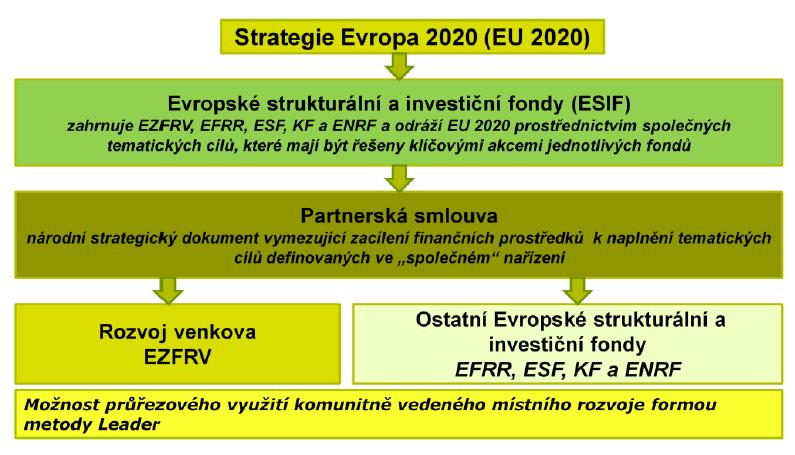 Politika rozvoje venkova
Obecné cíle
Přispění ke konkurenceschopnosti zemědělství, udržitelnému řízení přírodních zdrojů, k opatřením v oblasti klimatu a k vyváženému územnímu rozvoji venkovských oblastí
Priority
Podpora předávání znalostí a inovací
Zvýšení životaschopnosti zemědělských podniků a konkurenceschopnosti všech druhů zemědělské činnosti ve všech regionech a podpora inovativních zemědělských technologií a udržitelného obhospodařování lesů
Podpora organizace potravinového řetězce, včetně zpracovávání zemědělských produktů a jejich uvádění na trh, dobrých životních podmínek zvířat a řízení rizik v zemědělství
Obnova, zachování a zlepšení ekosystémů
Podpora účinného využívání zdrojů a podpora přechodu na nízkouhlíkovou ekonomiku
Podpora sociálního začleňování, snižování chudoby a hospodářského rozvoje ve venkovských oblastech
Nástroje politiky rozvoje venkova
Program rozvoje venkova na úrovni členského státu
Kombinace nástrojů k dosažení obecných cílů na základě priorit
Zjištění potřeb – stanovení cílů – volba opatření k dosažení cílů
Stanovený rámcový obsah
Schválení Komisí 
Tematické podprogramy
Zvláštní potřeby členských států
Opatření
Široká škála – ekonomická, environmentální, sociální 
Stávající systém „os“ a k nim náležících opatření je nahrazen prioritami
Každé opatření z nabídky nařízení k rozvoji venkova může přispívat k cílům několika priorit 
Inovace, životní prostředí a změny klimatu jsou průřezová témata prolínající všemi prioritami
Pravidla financování
Jednotná sazba, maximální výše
30 % pro environmentální opatření
5 % pro iniciativu LEADER
Předběžné podmínky a výkonnostní rezerva
Nástroje politiky rozvoje venkova
Technická pomoc a vytváření sítí
Evropská síť pro rozvoj venkova
Síť evropského inovačního partnerství EIP
Operační skupiny
Celostátní síť pro venkov
Řízení a kontrola
Řídící orgán – Ministerstvo zemědělství
Platební agentura – SZIF 
Monitorovací výbor
Ustaven Ministerstvem zemědělství
Vládní a nevládní subjekty
Výroční zpráva o provádění
Mechanismus poskytnutí podpory z Programu rozvoje venkova
Příspěvek EZFRV na Program rozvoj venkova
Princip spolufinancování 
Žádost o dotaci – návrh projektu pro realizace opatření
Dohoda o poskytnutí dotace (schválení projektu)
Předfinancování ze zdrojů žadatele
Realizace projektu 
Žádost o proplacení způsobilých výdajů
Rozhodnutí o neposkytnutí dotace (neschválení projektu)
Specifické správní řízení 
Kontrola a sankční systém
Poskytování dotací
2 As 2/2008 - 55
1 Afs 61/2013 - 43
I. Rozhodnutí o nároku na poskytnutí dotace na vyrovnání ekonomické újmy vznikající při zemědělském hospodaření v méně příznivých oblastech a oblastech s ekologickými omezeními dle § 13 nařízení vlády č. 241/2004 Sb., o podmínkách provádění pomoci méně příznivým oblastem a oblastem s ekologickými omezeními, podléhá přezkumu soudů ve správním soudnictví (§ 65 soudního řádu správního).
II. Pro takové rozhodnutí jsou relevantní jen údaje uvedené v evidenci půdy, nikoli faktický stav užívání půdních bloků. Jiný výklad by byl v rozporu s § 3 odst. 4 a § 3a odst. 1 a 2 zákona č. 252/1997 Sb., o zemědělství.
Rozhodnutí Státního zemědělského intervenčního fondu o ukončení administrace žádosti o poskytnutí dotace podle § 11 zákona č. 256/2000 Sb., o Státním zemědělském intervenčním fondu, je rozhodnutím přezkoumatelným ve správním soudnictví (§ 65 odst. 1 s. ř. s.).
Právní vztah vzniklý poskytnutím dotace je tedy veřejnoprávním vztahem, tím pádem rovněž rozhodnutí o vyřazení žádosti žadatele o poskytnutí dotace z procesu administrace této žádosti je rozhodováním v oblasti veřejné správy.
Vinohradnictví  a jeho specifika
Réva
Rostlina rodu Vitis L.
Trvalá kultura
Vinohradnictví
1. výsadba a pěstování révy na vinici za účelem produkce vinných hroznů, případně révových roubů,
2. sklizeň vinných hroznů nebo révových roubů,
3. výsadba a pěstování révy podnožové, za účelem produkce podnožových řízků,
4. produkce révových sazenic,
Pěstitel 
Osoba provozující vinohradnictví na vinici
Vinice aneb „není vinice jako vinice“
Druh pozemku
Zemědělsky obhospodařovaná půda souvisle osázená keři vinné révy a opatřena opěrným zařízením, včetně vyklučené vinice
Nástroje
Výsadbová práva 
Právní nástroje EU k regulaci produkčního potenciálu
Registr vinic
Právní nástroje ke správně produkčního potenciálu v členskému státě
Kontrola a dozor
Ústřední kontrolní a zkušební ústav zemědělský
Výsadba vinice
Změna druhu pozemku
Územní rozhodnutí o změně využití území 
Příp. územní rozhodnutí o umístění stavby
Pro konstrukci vinice a oplocení pozemků
Registrace vinice – registrační číslo
Obligatorní
Výměra větší než 10 arů
Fakultativní 
Výměra menší než 10 arů
Udělení výsadbového práva
Právo na opětovnou výsadbu
Vyklučení vinice nebo závazek vyklučit vinici
Právo na novou výsadbu
Omezený okruh případů
Právo udělené z rezervy
Vymezený okruh případů
Důsledky nepovolené výsadby
Nápravné opatření 
Sankce
Odrůdová skladba vinice
Moštové odrůdy
Platí výsadbová práva
Podnožové odrůdy
Stolní odrůdy
Státní odrůdová kniha 
Umístění vinice
Územně plánovací dokumentace
Viničné trati
Nový systém autorizace vinic
V současnosti – po vyklučení 8 let právo na novou výsadbu (poté přechází do národní rezervy)
Nově – právo se zkrátí na tři roky ( poté možnost uvalení sankce – až 100000 Kč). 
Nově je možné navýšit plochu vinic ročně o 1% (pro ČR je to asi 176 ha) – zanikne národní rezerva